The US Federal Budget
<Audience>
Month, # 2018

<Your name, Ph.D.>
1
National Economic Education Delegation
Vision
One day, the public discussion of policy issues will be grounded in an accurate perception of the underlying economic principles and data.

Mission
NEED unites the skills and knowledge of a vast network of professional economists to promote understanding of the economics of policy issues in the United States.

NEED Presentations
Are nonpartisan and intended to reflect the consensus of the economics profession.
2
Who Are We?
Honorary Board: 48 members
2 Fed Chairs: Janet Yellen, Ben Bernanke
6 Chairs Council of Economic Advisers
Furman (D), Rosen (R), Bernanke (R), Yellen (D), Tyson (D), Goolsbee (D)
3 Nobel Prize Winners
Akerlof, Smith, Maskin
Delegates: 500+ members
At all levels of academia and some in government service
All have a Ph.D. in economics
Crowdsource slide decks
Give presentations
Global Partners: 45 Ph.D. Economists
Aid in slide deck development
3
Where Are We?
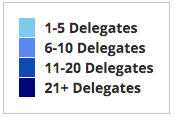 4
Credits and Disclaimer
This slide deck was authored by:
Jon Haveman, NEED
This slide deck was reviewed by:
<name>, <affiliation>
<name>, <affiliation>
Disclaimer
NEED presentations are designed to be nonpartisan.
It is, however, inevitable that the presenter will be asked for and will provide their own views.
Such views are those of the presenter and not necessarily those of the National Economic Education Delegation (NEED).
5
What Does the U.S. Gov’t Budget Look Like?
2019 Budget Summary
Budget Deficit: $984 Billion
6
Source: Congressional Budget Office, The Budget and Economic Outlook: 2020 to 2030
[Speaker Notes: https://www.cbo.gov/publication/53627
https://www.cbo.gov/publication/53624]
Outline
Government Spending
Government Revenues
7
U.S. Government Spending
8
Gov’t Expenditures and the US Economy
9
Recent Amounts
10
Where Does the Money Go?
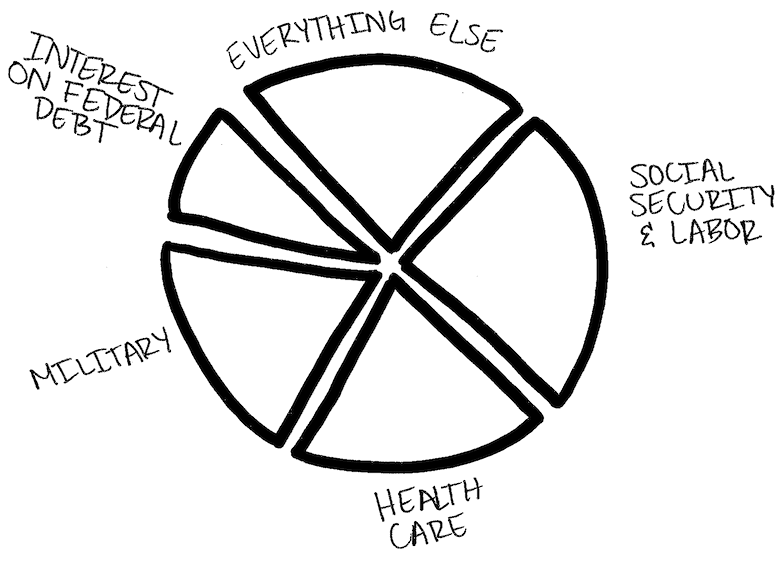 11
Source: https://www.nationalpriorities.org/budget-basics/federal-budget-101/
On What is the Money Spent?  Complicated
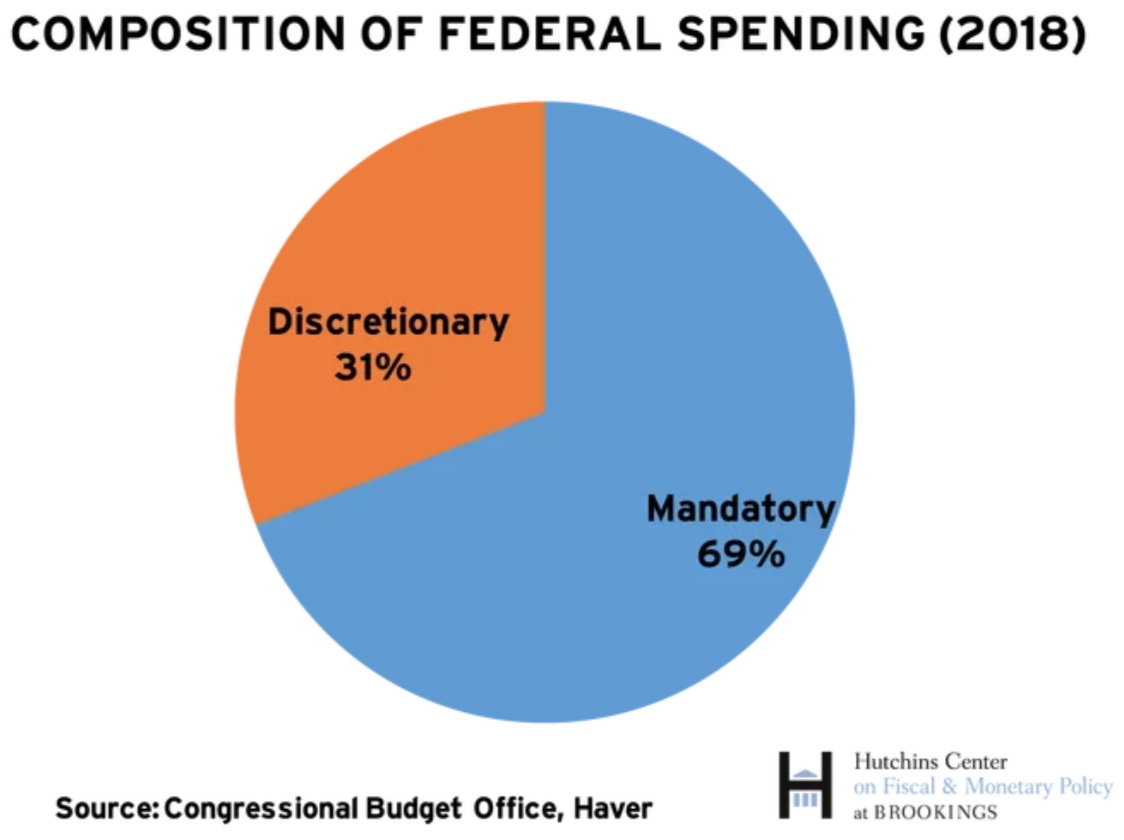 12
What is Mandatory Spending?
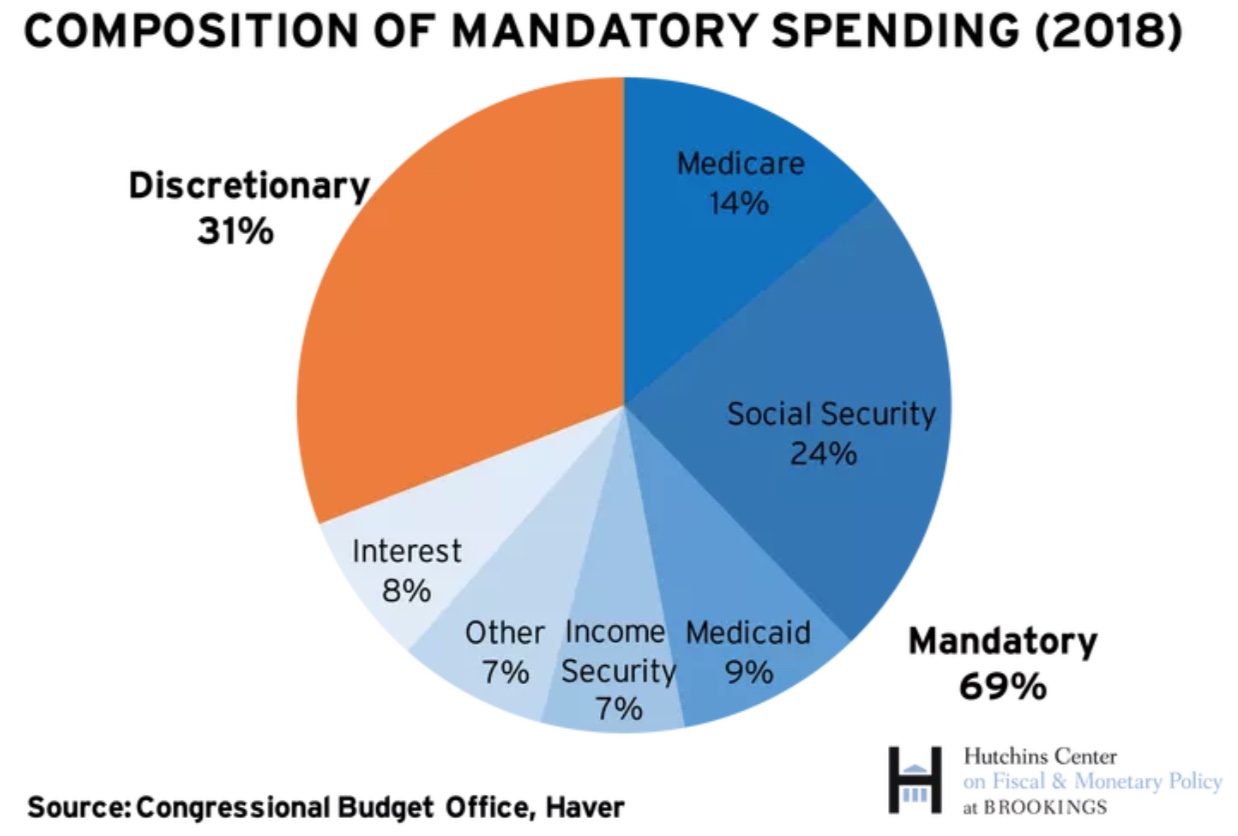 Medicare 14%
Social Security 24%
13
Mandatory Spending: Social Security (24%)
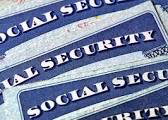 Retirement
Covers 96% of US workers.
Retirement age is increasing from 65-67.
Survivors
A worker's spouse and dependents may be eligible for survivors' benefits if the worker dies.
Disability
A medical condition expected to last at least one year or to be fatal.
14
Where Do Social Security Funds Come From?
Payroll  taxes
Tax rates: 
Employee: 		6.2%
Employer: 		6.2%
Self Employed:	12.4%
Cap in 2019: $132,900
Taxes on OASDI benefits
Not all benefits are taxed.
Interest earnings
Key Question:
Who pays?
15
Social Security Trust Fund
Spending in 2018
OASI:  	$854 billion
DI:	$147 billion
Income in 2018
OASI:	$831
DI:	$172
Surplus in 2018
OASI:	$-22
DI:	$25
Total Surplus:    $3 Billion
16
Source: https://www.ssa.gov/OACT/TRSUM/index.html
In 2018: Deficits As Far As the Eye Can See
Deficits Begin in 2020: Percent of Taxable Payroll
Trust Fund Solvency
Annual deficits after 2019
Fund insolvent after 2036
17
SOURCE: 2019 Annual Report of the Board of Trustees of the Federal Old-Age and Survivors Insurance and Disability Insurance Trust Funds, Table IV.B1
Options for Eliminating the Soc Sec Deficits
Problem is 1-1.5% of GDP

Raise the retirement age.

Increase the tax rate.
4 percentage pt. increase raises 0.6% of GDP.
Raise the amount of income subject to tax.
Tax all wages raises 1.1% of GDP.
Reduce benefits.
21% cut in benefits by 2034 would be necessary.
18
Mandatory Spending: Medicare (14%)
Part A: Hospital Insurance
Part B: Physician, outpatient, home health, and other services.
Part D: Subsidized access to pharmaceuticals.

Part C: Medicare Advantage Plans – offered by private companies approved by Medicare.
Medicare Advantage Plans may offer extra coverage, such as vision, hearing, dental, and/or health and wellness programs.
19
Where Do Medicare Funds Come From?
Payroll  taxes
Tax rates: 
Employee: 		1.45%
Employer: 		1.45%
Self Employed:	2.9%
No Cap
Interest earnings
General revenues
Beneficiary premiums
20
Medicare Finances in 2018
Part A:
Income in 2018:		$299 billion
Expenses in 2018:		$297 billion
Surplus:			$2.8 billion
Part B and Part D:
Income in 2018:		$406 billion
Expenses in 2018:		$414 billion
Surplus:			$-7.9 billion

Long term sustainability:
Deficits began in 2016
For as far as the eye can see
Insolvent in 2026 with current parameters.
21
Mandatory Spending: Medicaid (9%)
Medicaid provides medical insurance for those whose income and resources are insufficient to pay for health care.
It is a program with costs shared with the states.
Amount spent in 2017: $576.6 Billion
Federal: 	61.5% or 	$354.6 Billion
States: 		38.5%		$222.0 Billion
People served in 2017: 72 million (22% of Americans)
22
Mandatory Spending: Income Security (7%)
EITC
SNAP
SSI
TANF
Housing
WIC
School Lunches
Head Start
23
U.S. Safety Net Expenditures ($ Billions) and Caseload (Millions) – No Medicaid, 2014 or 2015
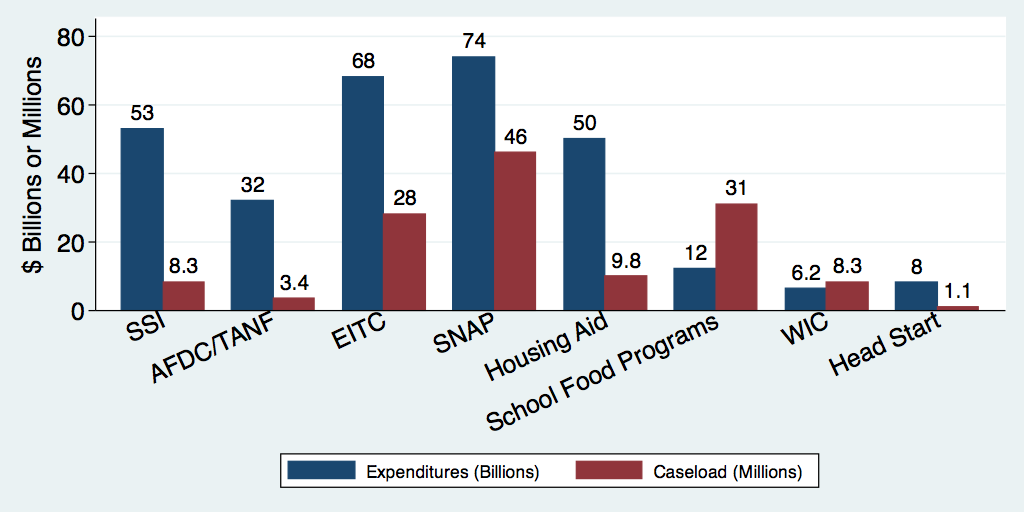 24
Income Security Spending Over Time
25
Mandatory Spending: Interest (8%)
Interest costs in 2019: $376 Billion
1.6% of GDP, or 8% of the Federal Budget

Forecast to increase to $1,323 Billion in 2050
6% of GDP, or 21% of the Federal budget
26
Source: CBO, January 2019 Budget Projections
Mandatory Spending: Other (7%)
Food and agriculture
Veterans’ Benefits
Transportation
Other
27
What is Discretionary Spending?
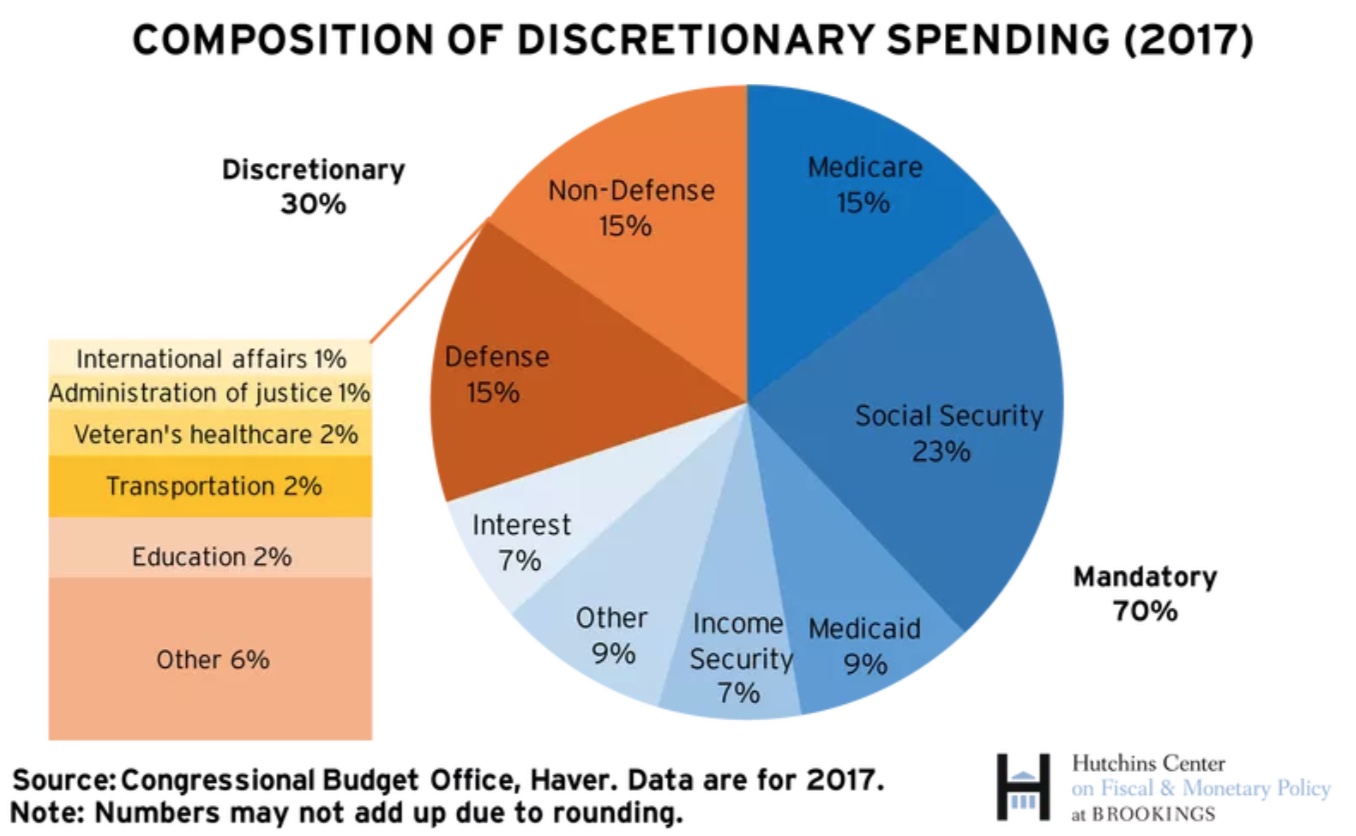 Int’l Affairs  1%
28
Discretionary Spending: Other (6%)
29
Mandatory Spending Dominates Forecasts
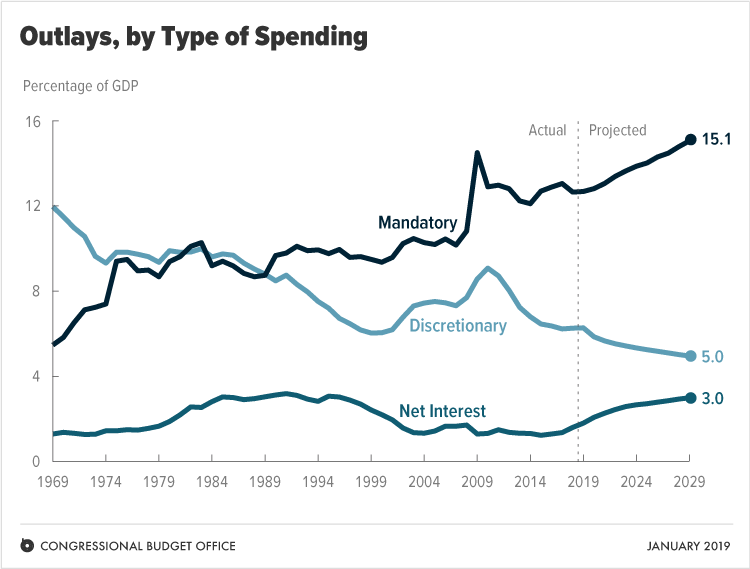 30
Source: Congressional Budget Office, The Budget and Economic Outlook: 2019 to 2029
Forecast Spending
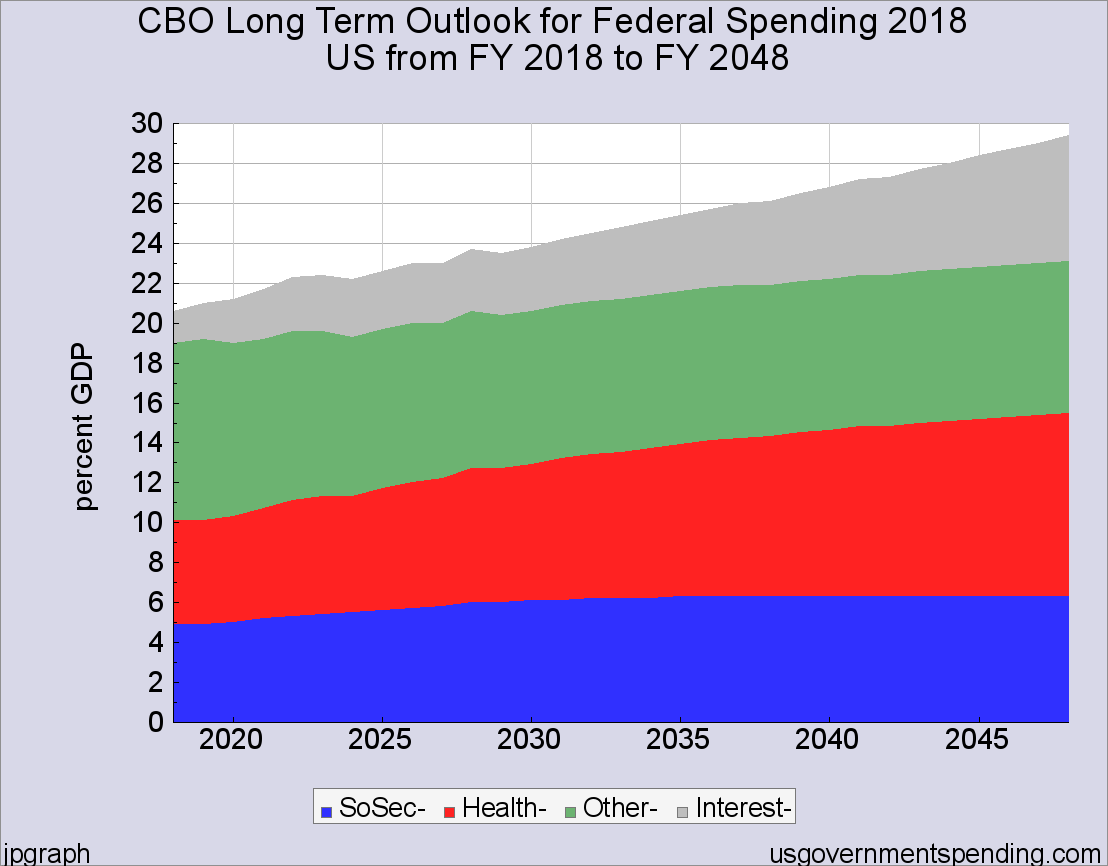 Interest
What trends
do you see?
Other
Health
Social Security
31
Aging and Health Care Costs
32
Source: Congressional Budget Office, The Budget and Economic Outlook: 2020 to 2030
Another Category of Spending: Tax Expenditures
Description
Social policies that are implemented and paid for through the tax code.
List of the largest tax breaks:
Mortgage interest deduction	- Low tax rates for Capital Gains
Retirement contributions	- Child related tax credits
State and local taxes		- Charitable gifts
Health insurance		- Lifetime Learning
Evidence of who they benefit
Regressive
33
Tax Expenditures are Significant
$1.6 Trillion          200 different categories

7.8% of GDP and more than Discretionary Spending
34
Source: Congressional Budget Office, The Budget and Economic Outlook: 2020 to 2030
Tax Expenditures Tend to be Regressive
35
Important things that people get from gov’t
Roads and highways
Public education
Defense
Research and development
Space exploration
Income Security
Improved public health
Sanitation
Investments in communications
Energy
Many, many, inventions
Microchips	- Touch screens
GPS		- Internet
Wind turbines	- Bar Codes
Tang		- Wii
36
US Government Revenues
37
Federal Government Revenues in 2018
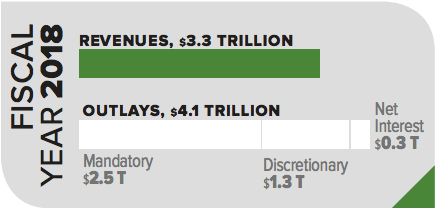 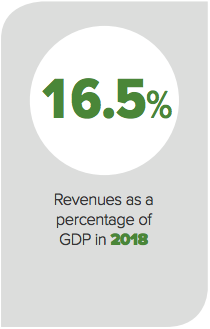 U.S. GDP: $20.6 Trillion
In 2018
38
Source: CBO – Revenues in 2018: An Infographic
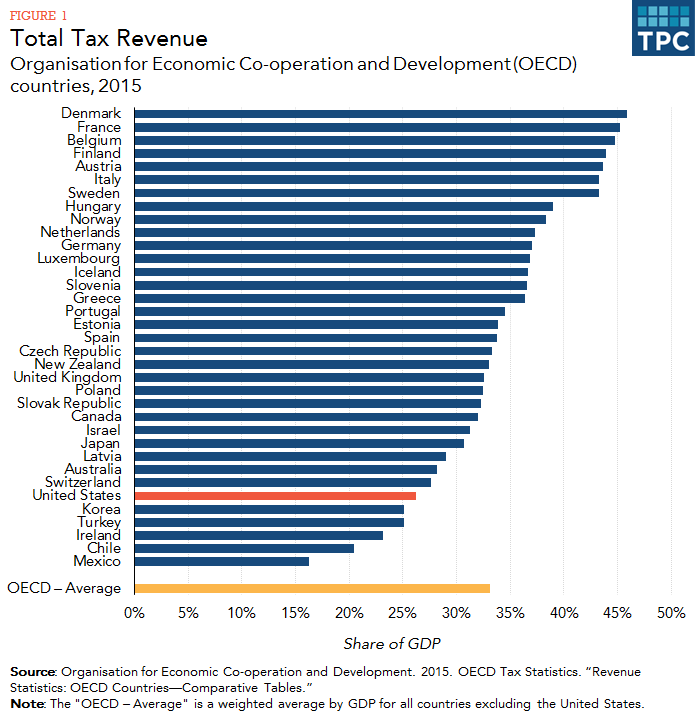 International Comparison
39
Where Do Government Revenues Come From?
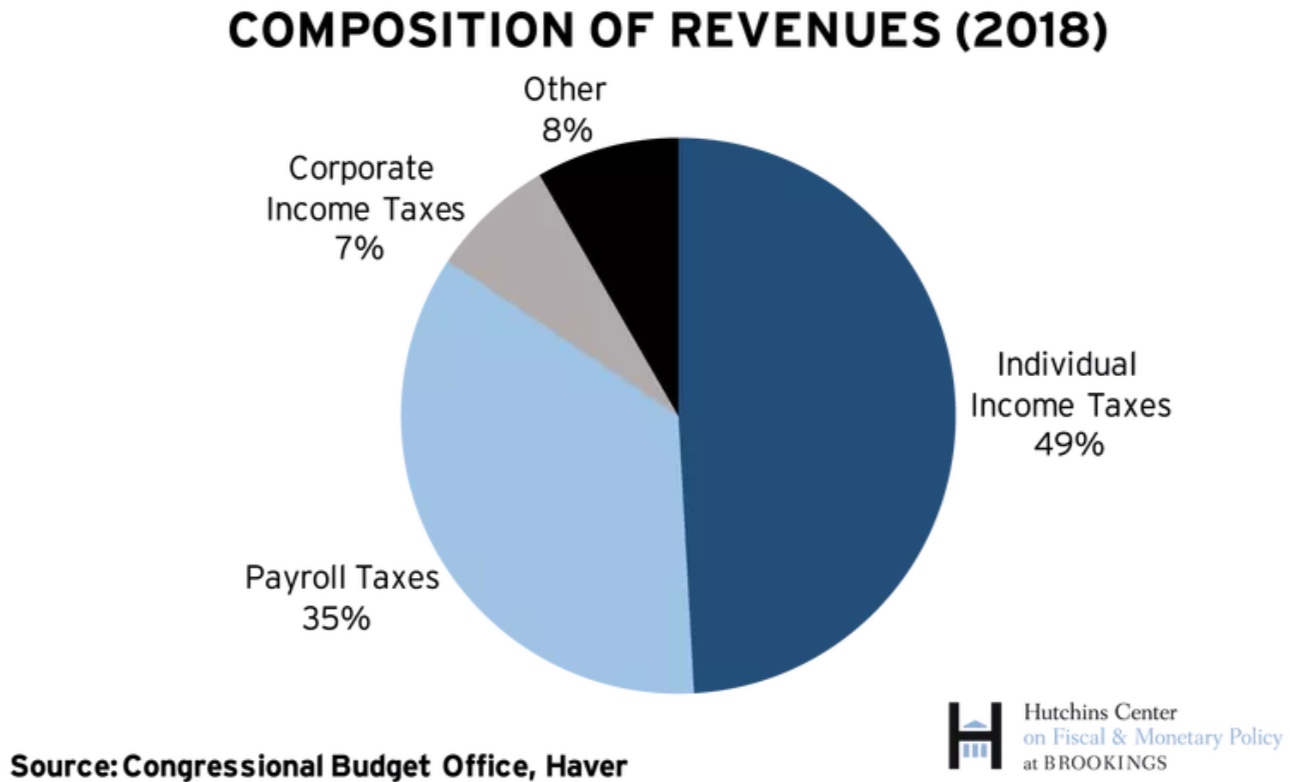 40
Where Do Government Revenues Come From?
Billions of dollars in 2018 Budget Year
41
Source: CBO – Revenues in 2018: An Infographic
Individual Income Taxes
Marginal tax rates
Not all income is subject to the same tax rates
capital gains
Deductions
Talked about as Tax Expenditures
42
Marginal Tax Rates: Married Filing Jointly
Income is taxed differently at different levels

Individuals are taxed the same way, regardless of overall income:
First dollar is taxed at 10%
19,401st dollar is taxed at 12%
Millionth dollar is taxed at 37%
43
Marginal and Average Tax Rates
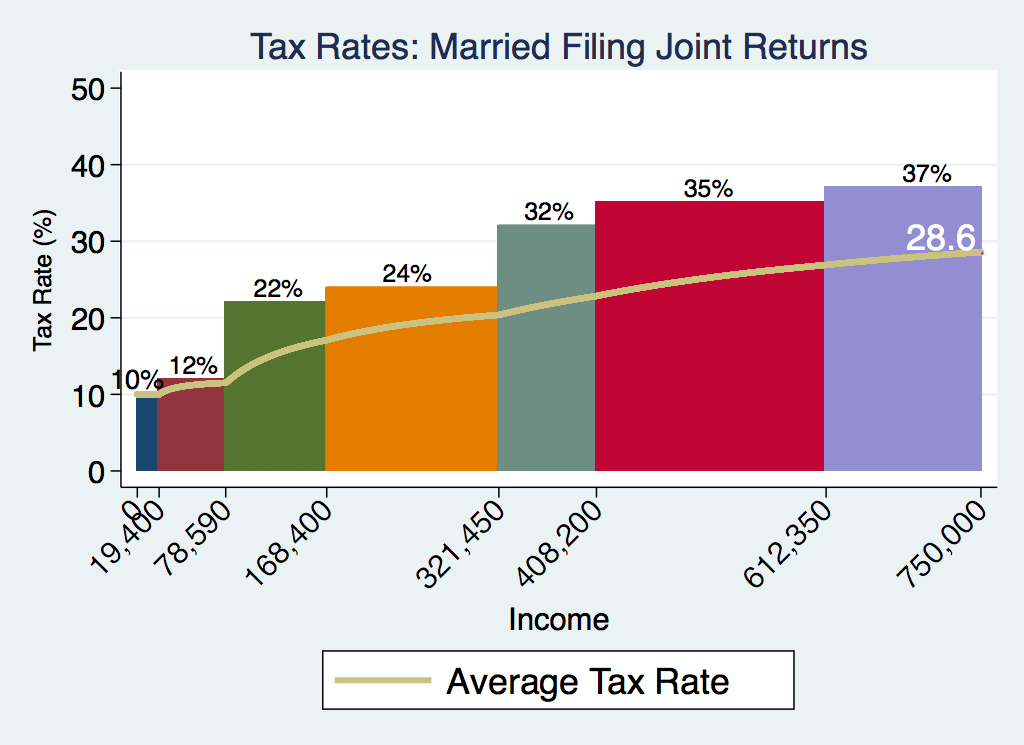 44
Top Income Tax Rates
45
Income at Which Top Rate Kicks In
46
Average Tax Rates Across Income Categories
47
Bottom Tax Rates
48
Tax Rates Over Time
49
Tax Deductions and Exemptions
Exemptions and Deductions
Standard deduction
Personal exemption
Child Tax Credit
Other tax expenditures
E.g., charitable giving, mortgage interest, state and local taxes, and many more.
Refundable Tax Credits
EITC: Earned Income Tax Credit
50
We have a Progressive Tax System
Our options are:
Progressive: increasing average tax with income
Neutral or flat: same share of income at all income levels
Regressive: decreasing average tax of income
Additional income is of greater consequence to those with lower incomes.
Other parts of the tax system are regressive.
51
Capital Gains Taxes (2020)
Capital gains taxes can apply on investments, such as stocks or bonds, real estate (though usually not your home), cars, boats and other tangible items.

Short term
Held for more or less than a year – taxed as regular income.
Graduated rate – for long term capital gains
0%	< $38,600
15%	$38,601 - $425,800
20%	$425,801+
52
Capital Gains vs Income Taxes: Maximum Rates
53
Revenues: Other (8%)
Federal Reserve Remittances
Miscellaneous Fees and Fines
Customs Duties
Estate and Gift Taxes
Excise Taxes
Motor fuel
Airline tickets
Tobacco
Alcohol
Health-related goods
54
Estate Taxes
$23B in revenues in 2018
Exemption:  $11.2 million for singles	$22.4 million for couples
Tax rate: 40%
Top 10% pay more than 90%, 		Top 1% pays nearly 40%
1,900 estates (0.1% of all estates)
Businesses and farms:  140 subject to tax
No Small businesses or farms because of the $11.2 million exemption
55
Excise Taxes are Regressive
56
Revenue Sources: Share of GDP over Time
57
Source: Congressional Budget Office, The Budget and Economic Outlook: 2020 to 2030
What’s with the Bump up in Income Taxes?
58
Source: CBO – The Budget and Economic Outlook, 2019 to 2029
Revenue Source by Share of Total Revenues
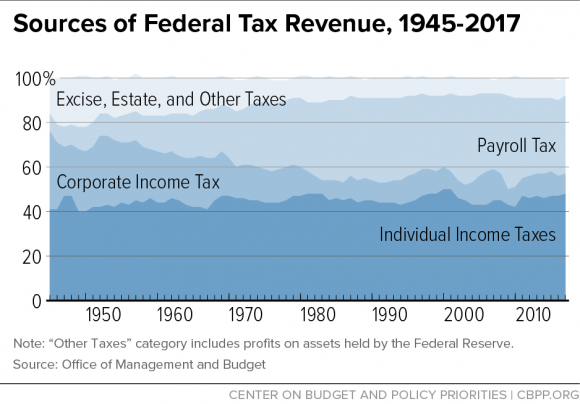 59
Who Pays?
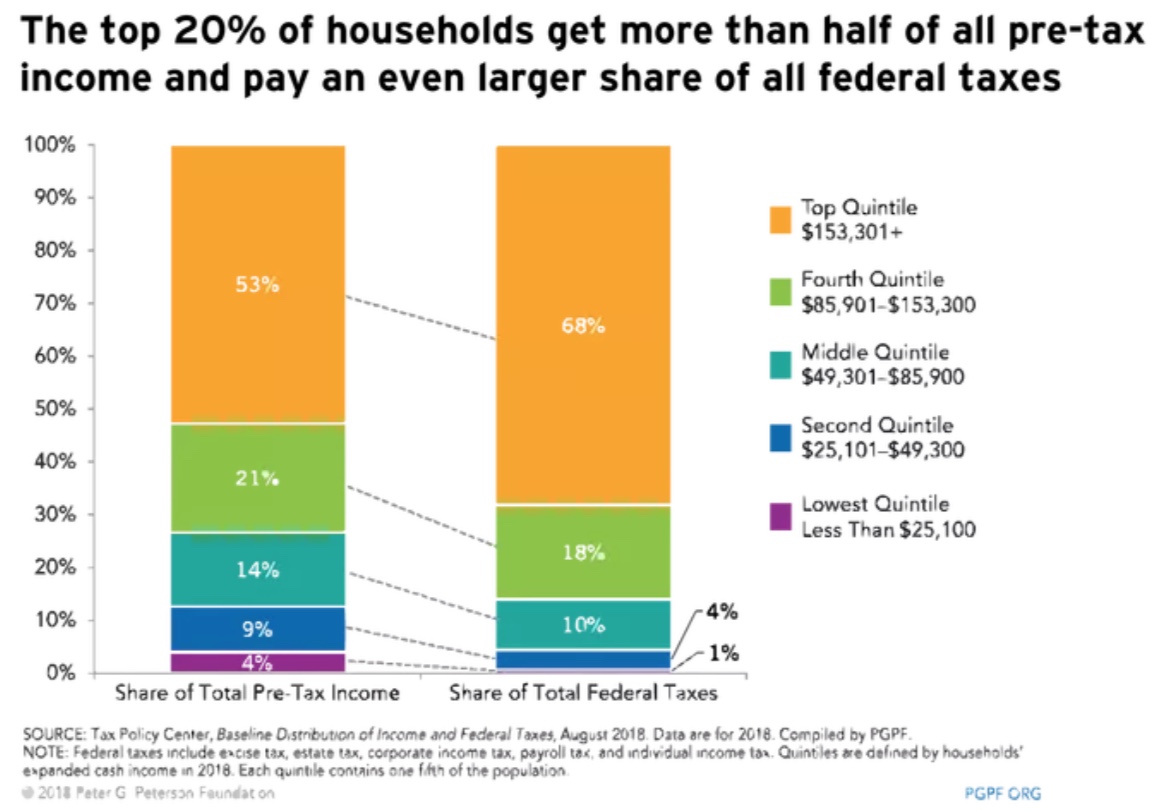 60
The Bottom 40% Don’t Pay Income Taxes
There is a common narrative that the bottom 40% don’t pay income taxes.
But they pay other taxes and they also pay state and local taxes
Payroll
State and local taxes
Excise taxes – see the slide 4 slides ago
Does it matter from what tax revenues are derived?
Should the income tax be used to make the system progressive?
61
The Bottom 40% Does Pay Other Taxes
Q: Are we sure who pays the 
Corporate Income Tax?
40%
62
Regressivity in Federal Taxes?
63
State and Local Taxes are Regressive
64
Overall, Taxes are (mostly) Progressive
65
What Does the U.S. Gov’t Budget Look Like?
2019 Budget Summary
Budget Deficit: $984 Billion
66
Source: Congressional Budget Office, The Budget and Economic Outlook: 2020 to 2030
[Speaker Notes: https://www.cbo.gov/publication/53627
https://www.cbo.gov/publication/53624]
How has the Size of Government Changed?
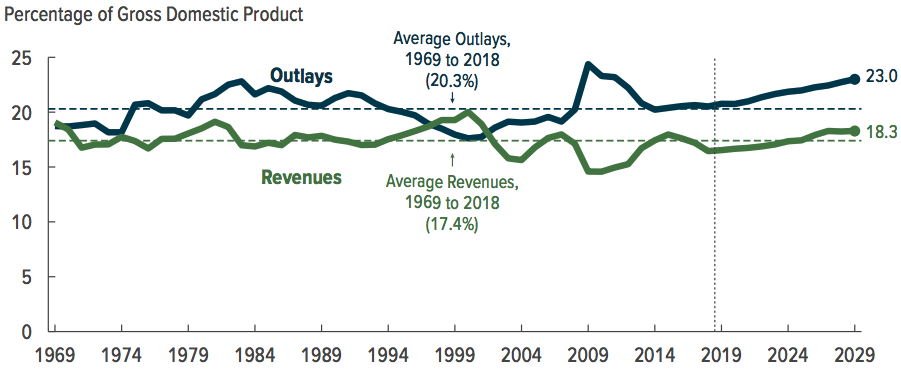 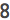 67
How Does the U.S. Government Borrow?
It issues debt
Treasury marketable securities:
Treasury bills, notes, and bonds
TIPS: Treasury inflation-protected securities
Who buys the debt?
Other federal government agencies
Individuals and businesses
State and local governments
People, businesses, and governments from other countries.
68
Debt vs. Deficit
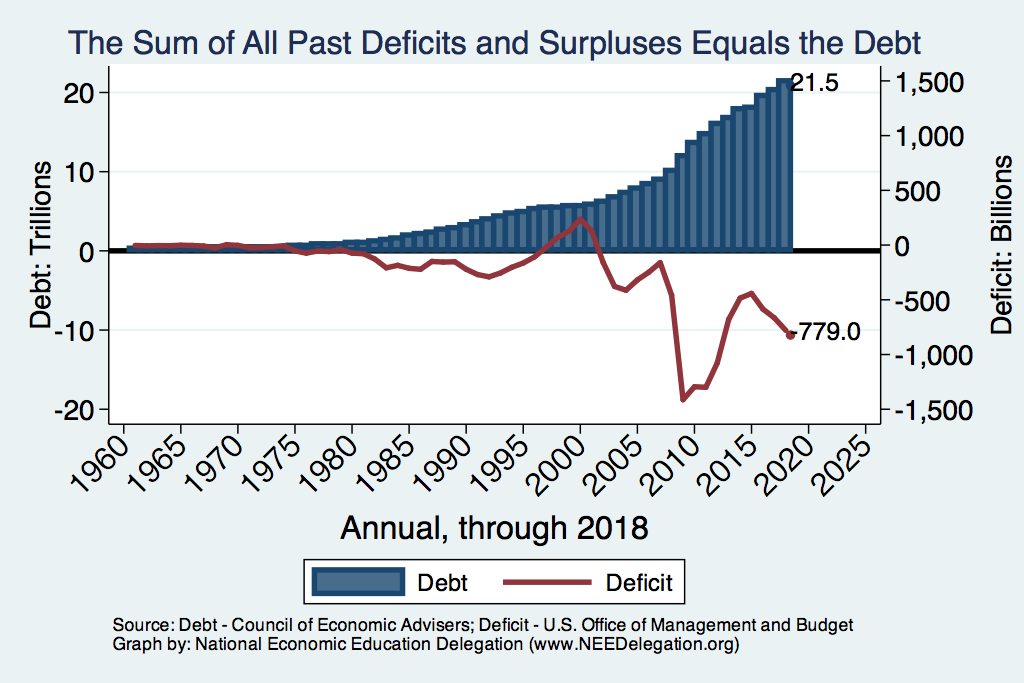 69
[Speaker Notes: Debt2deficit.png]
Debt vs. Deficit: Share of GDP
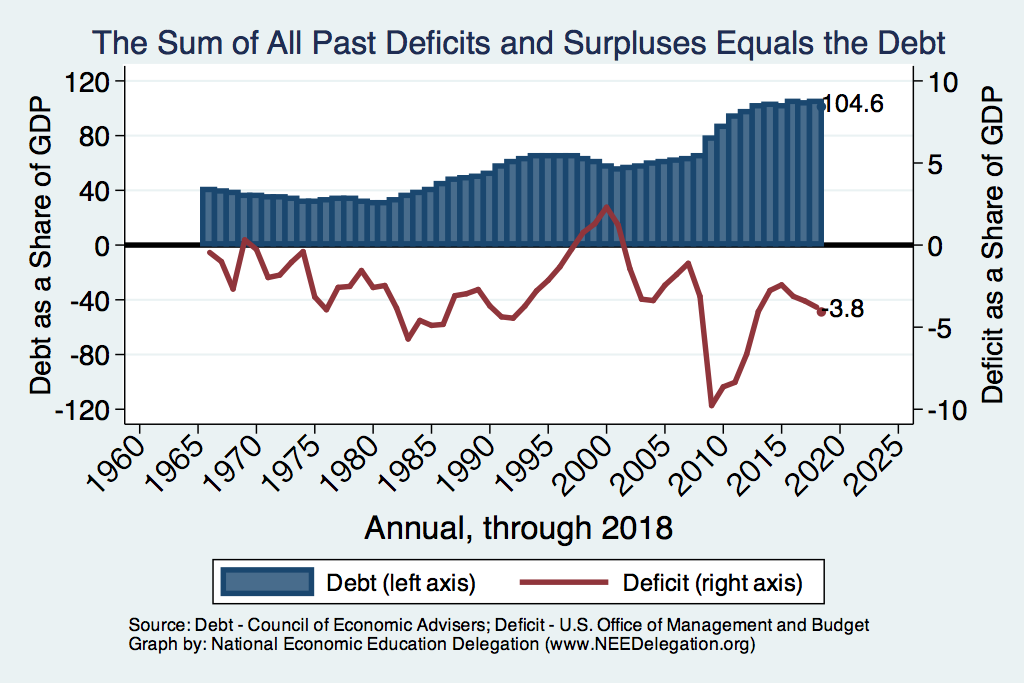 70
[Speaker Notes: Debt2deficit.png]
A Future of Deficits
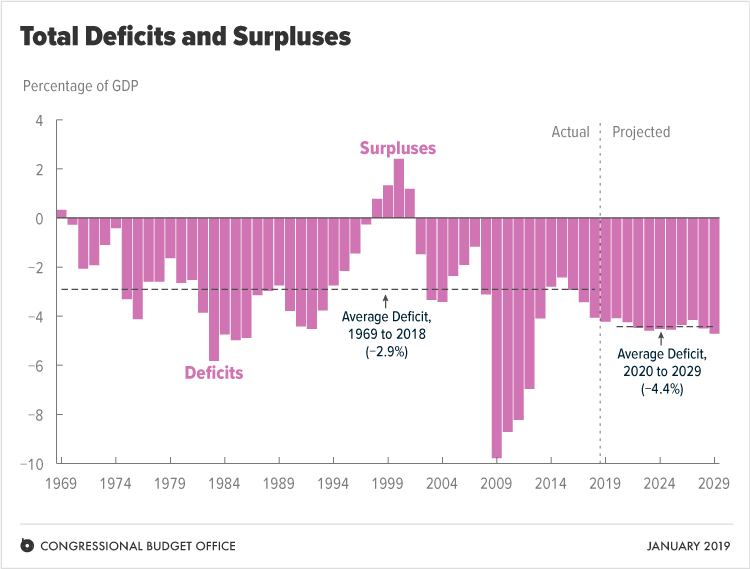 71
Source: Congressional Budget Office, The Budget and Economic Outlook: 2019 to 2029
Record Levels of Debt are Forecast
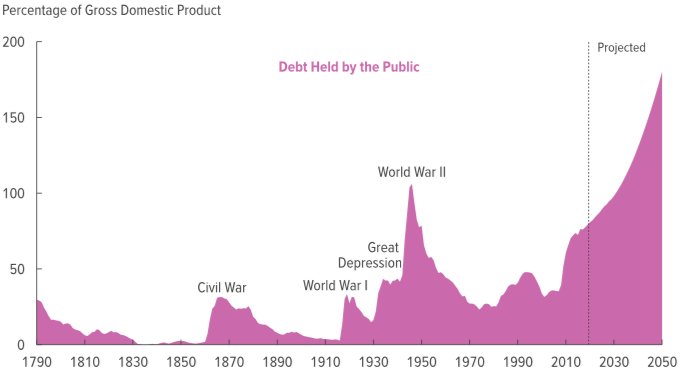 180
72
Source: Congressional Budget Office, The Budget and Economic Outlook: 2020 to 2030
Mandatory Spending Dominates Forecasts
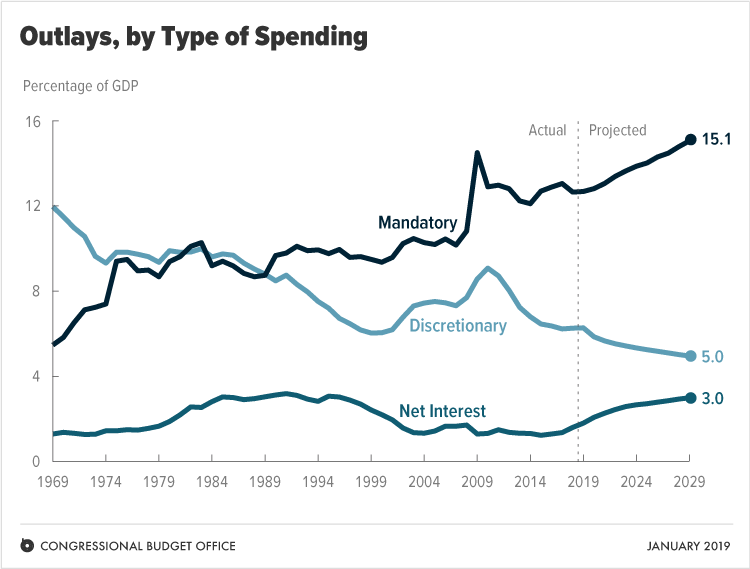 73
Source: Congressional Budget Office, The Budget and Economic Outlook: 2019 to 2029
Summary: Slide 1
Total Spending:  $4.4 Trillion in 2019
There is remarkably little discretion in each budget:
Mandatory:	69%
Discretionary	31%
Fastest growing parts of the budget:  Health Care and Interest
By 2050:
Debt is forecast to grow to 180% of GDP, from 80% today
Interest payments are forecast to grow from 8% to 22% of budget
74
Summary: Slide 2
Categories that get a lot of attention are relatively small
Foreign Aid: 1% of the budget
Income support/welfare: 8.7%

Or are not forecast to grow significantly
Social security
Most other categories of spending
75
Summary Slide: Tax Expenditures…
…Are policy enacted through the tax code.
…Are not explicitly on the books.
…Add > 25% to actual government expenditures.
…Reduce the progressive nature of the tax code.
…Are larger than all of “Discretionary Spending”.
76
Thank you!
Any Questions?


www.NEEDelegation.org
<presenter name>
<presenter email>

Contact NEED: Info@NEEDelegation.org

Submit a testimonial:  www.NEEDelegation.org/testimonials.php
77